HIU Around the WorldHome Learning Project
Week 2
English Resources
Spellings
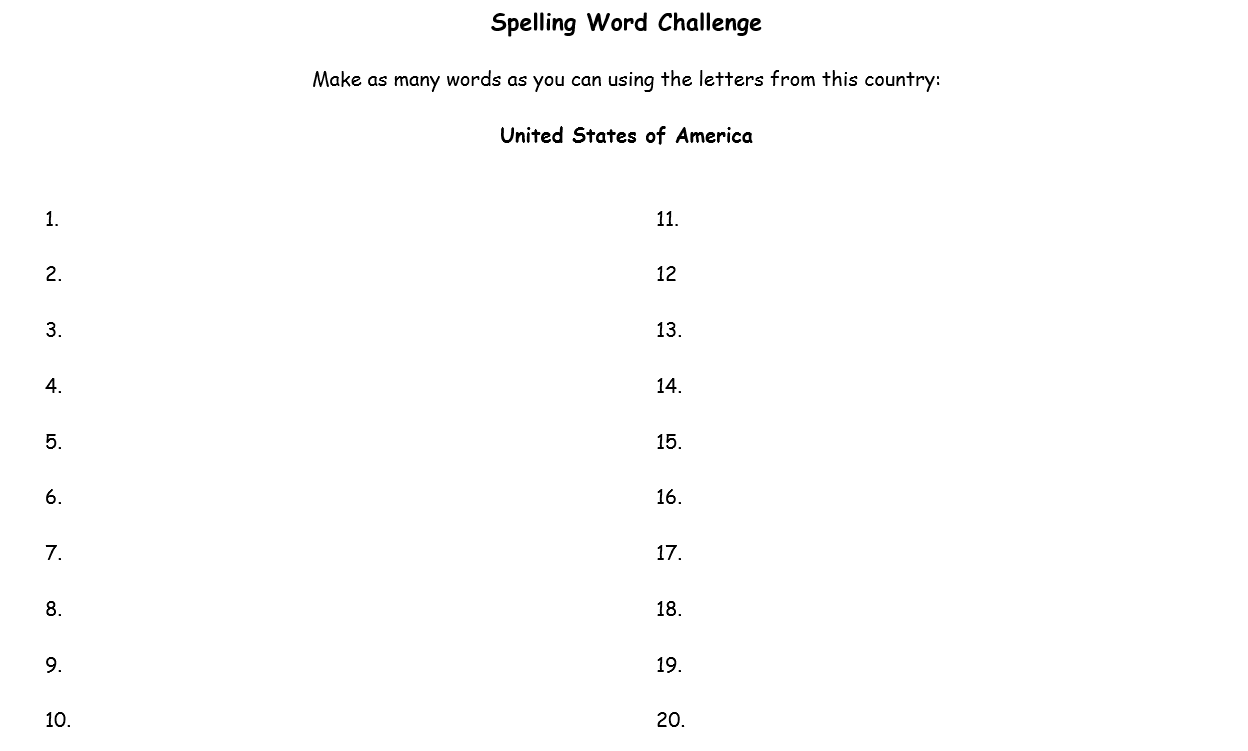 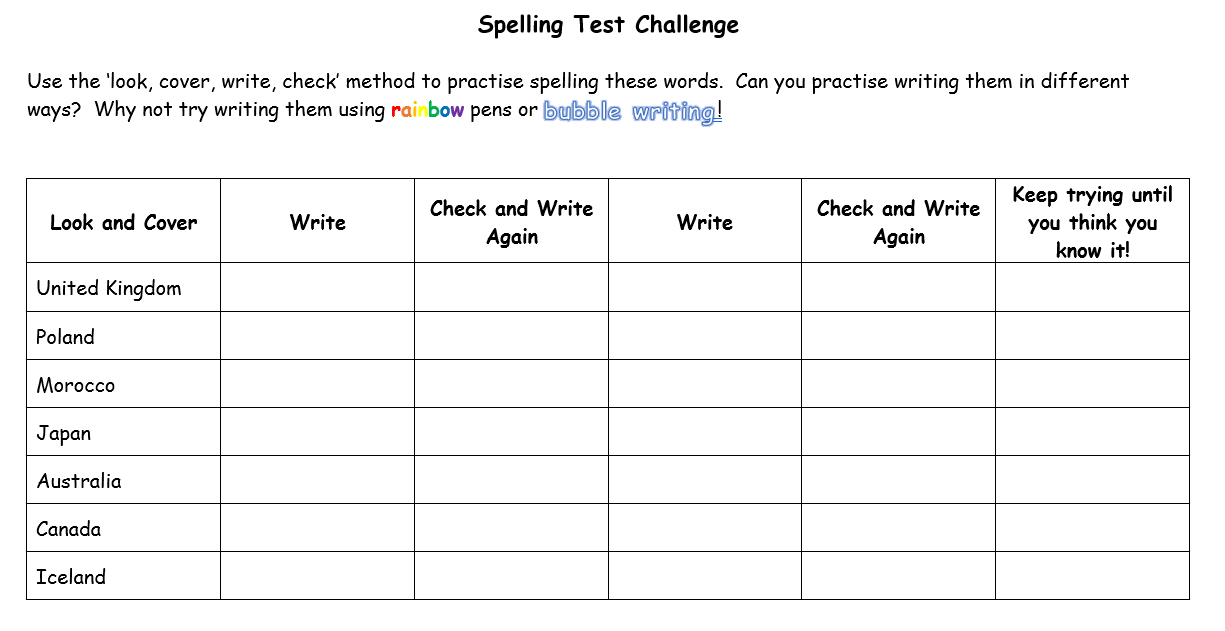 Maths Resources
Temperature
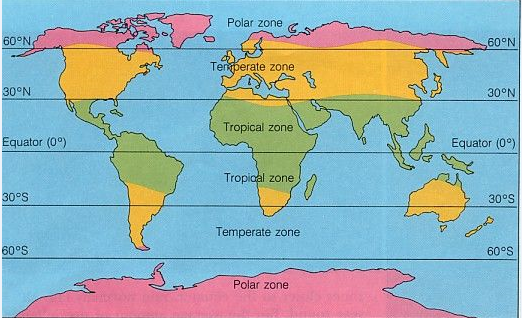